PROTEIN FEEDS
Protein Feeds are defined by NRC as feeds which have >20% CP

PNW is largely deficient in these feeds

cull peas = 22 to 24%

canola or rapeseed meal = 38-40%, canola is usually priced at 75% of the value of SBM
Factors to consider in the value of protein feeds
Protein content
  Amino acid profile
Essential amino acids for monogastric animals - Complement amino acids deficient in basal feeds
Lysine: common limiting AA as grain sources are low
generally protein feeds complement the lysine deficiency
Tryptophan
grains:  corn and milo are deficient, wheat and barley are higher
meals:  SBM, fish meal are good
Methionine
grains are marginal
legumes are low
animal sources are generally good
Forms of Nitrogen Needed
Microbes
ammonia
peptides
amino acids
Animal tissues
amino acids
assume 10 essential amino acids
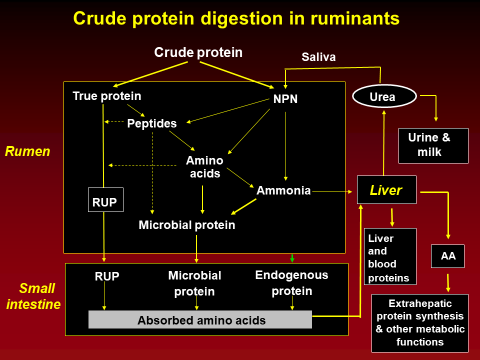 Amino acid composition
EAA = essential amino acids; CGM = corn gluten meal; SBM = soybean meal
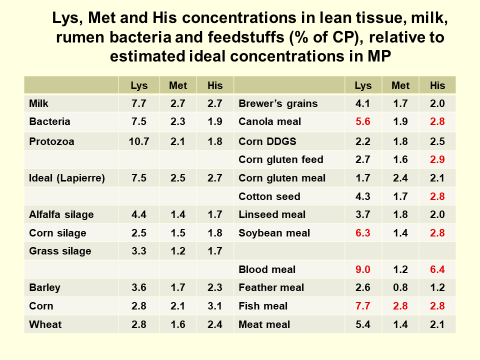 Factors to consider in the value of protein feeds
Digestibility coefficient
usually quite digestible:  80+ %
want rumen by-pass but not total tract
Heat damage: common problem with forages and processed (wet) protein ingredients; protein caramelizes and becomes indigestible 
Protein (lysine) + sugars + moisture          Maillard product

Presence of undesirable  compounds
Protease inhibitors:  in bean feeds
Toxins
Anti-palatability

Content of other nutrients -- energy, Ca, P ---

Availability and cost -- do not forget to compute the cost per lb of protein  content
Limiting AA Theory
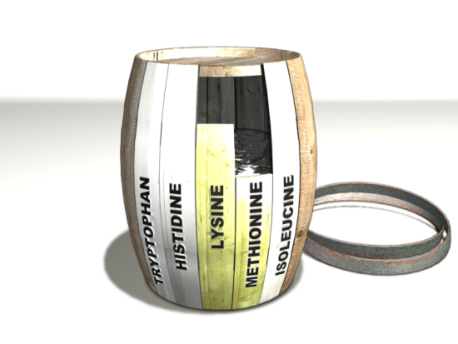 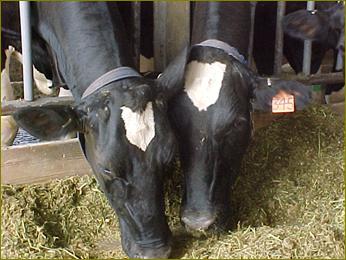 First limiting AA = the AA supplied in the smallest amount relative to requirements 

 Second limiting AA = the AA supplied in the second smallest amount relative to requirements
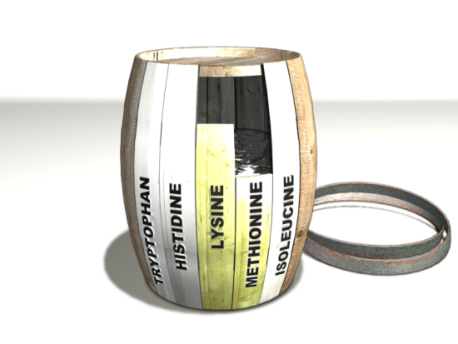 Protein feeds
Plant-based protein feeds
Animal-based protein feeds
Non-protein N sources (NPN)
Single cell proteins (SCP)
Plant-based protein feeds
Oilseed meals (e.g., Soybean; cottonseed; Linseed; Sunflower; Safflower; Rapeseed (canola); Peanut; Sesame) 
Plant concentrated proteins (e.g., alfalfa meal; clover meal)
Legume seeds (e.g., peas; beans; lentils)
Oilseed Meals: Seed Extract Sources
Residue from extraction of oil from seed

Oil is used primarily for cooking and influences the price of the meal somewhat

As remove the oil the protein concentration is increased:

				EE%		CP%
 
	Whole cottonseed	24		23.6

	CSM		 2		45
Seed Extract Sources-cont.
Different methods of extraction:

Mechanical, screw-press or expeller:  cook seed to soften then press through dies to squeeze the oil out,  this process produces friction = heat = may be beneficial for inhibitor reduction (and increase ruminal bypass)

Solvent extraction:  solubilize the oils in the seed with organic solvent (hexane), then heat to evaporate the solvent
 
Oilseed meals are generally low in S-containing AA, but complementary in lysine and tryptophan
Soybean Meal
SBM is most widely fed protein ingredient -- combines most of the important qualities described earlier

Solvent extracted with hulls (44%) = 50% DMB

Solvent extracted without hulls (48%) = 54% DMB

Palatable and digestible

Methionine is limiting AA -- works well with corn
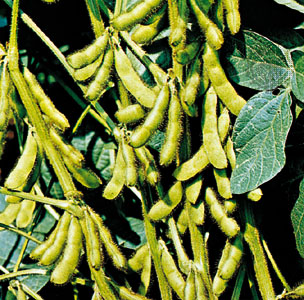 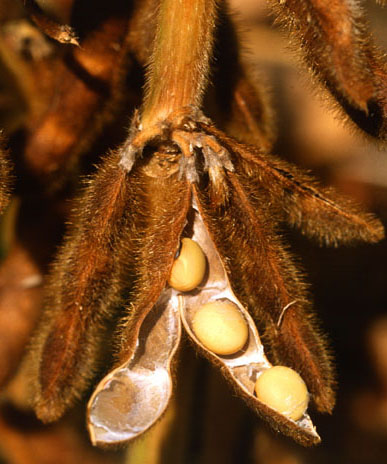 Soybean
Soybean Meal
Trypsin inhibitors

decrease the activity of the protein hydrolyzing enzymes in the small intestine (trypsin and chymotrypsin)

decrease protein digestibility

heat treatment will destroy inhibitors

If SBM is not mechanically extracted it is heat treated -- by pass protein of SBM varies 
Genistein (phytoestrogen), phytate P

Some instances of feeding whole soybeans; should be toasted to 150 F for 5 minutes to destroy trypsin inhibitor
Cottonseed Meal
More available in the western states -- Texas and California
45% protein – DMB
Like SBM it is low in S-containing AA
Doesn't have as much energy -- gin trash and hulls
Gossypol - yellow pigment -- toxic to monogastrics

can be destroyed by heat or addition of ferrous sulfate in the diet
should not be more than 30% of dietary protein for monogastrics
don't worry about ruminants, except if feeding at very high levels or in combination with whole cottonseeds
evidence of sperm abnormalities in bulls
Produced by glands in seed, some gland-less varieties available.
Free gossypol is toxic form, heating complexes gossypol to other compounds, including lysine (decrease lysine availability)
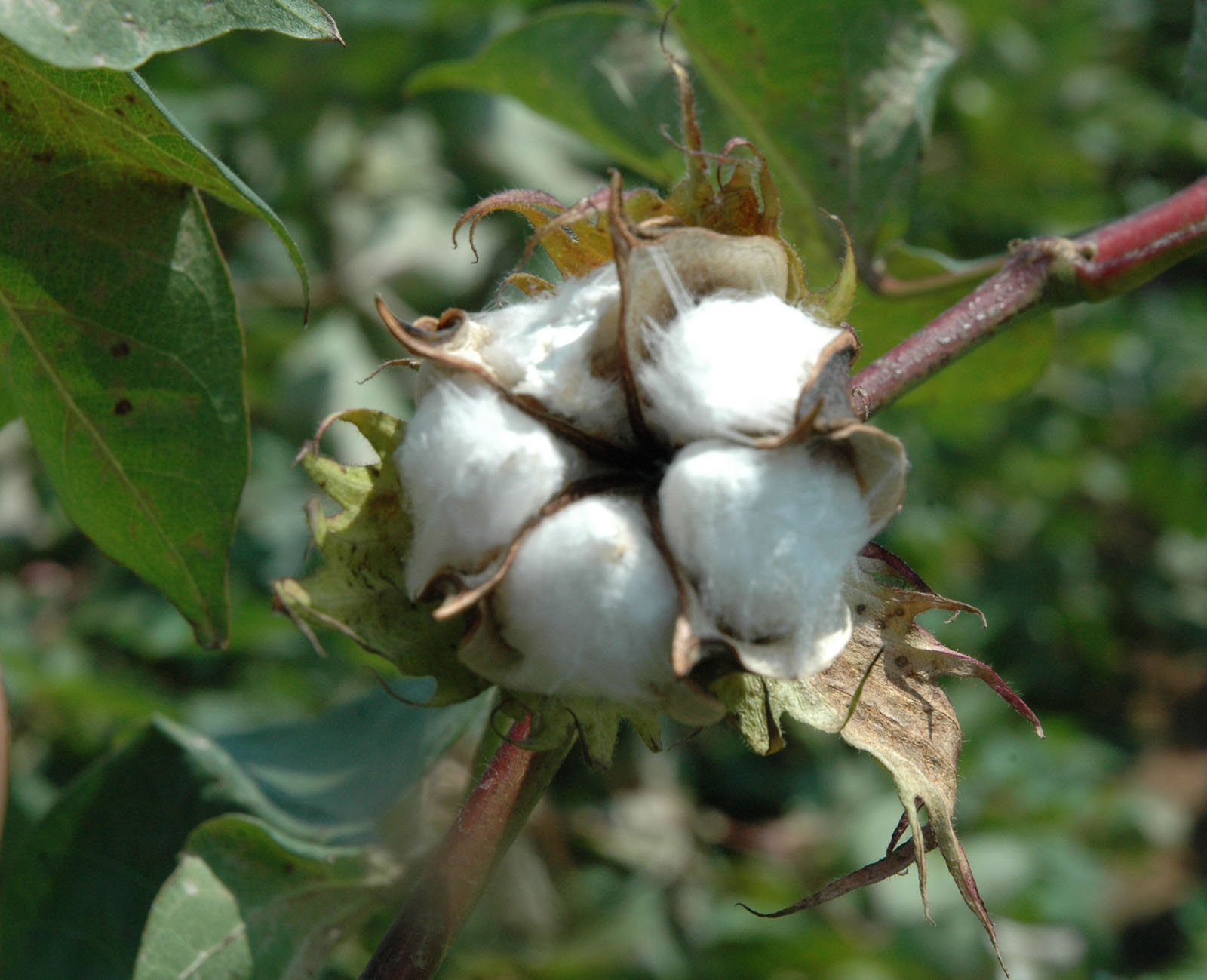 Cottonseed
Gossypol
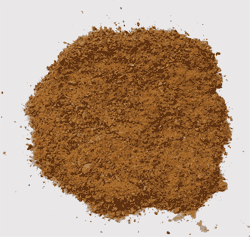 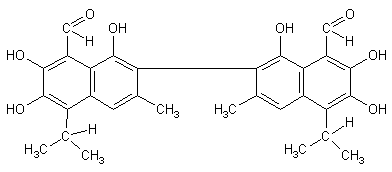 Whole Cottonseed – popular ingredient for dairy rations
20% CF, 24% EE, 24% CP and 98% TDN

For dairy rations, help maintain ration fiber content (for milk fat) while maintaining high energy level

Valuable ingredient for high 
production herds

if fed at too high of levels
 may reduce milk protein 
content; result of high 
ration fat content
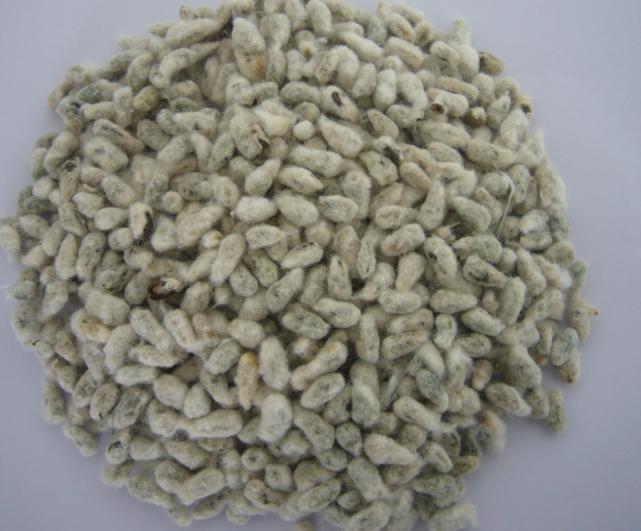 Rapeseed (Canola) meal -- Brassica is the genus name
Cool climate crop -- Canada and PNW

38-42% CP

A good “de-hulling” procedure has not been developed, consequently the protein is lower than CSM or SBM and the energy value is also lower

Actually a very good balance of AA but is rapidly degradable

Toxins
erucic acid -- fatty hearts in monogastrics
glucosinolates -- converted to thiocyanides – goitrogenic
Canola varieties from Canada -- "00"
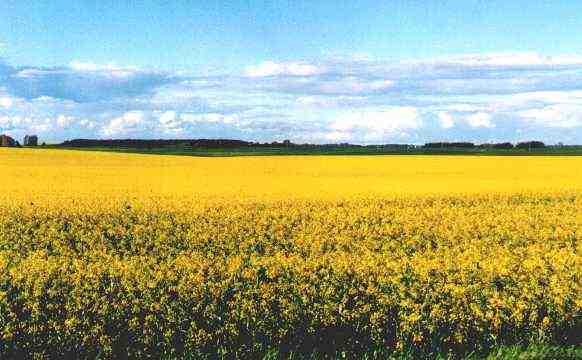 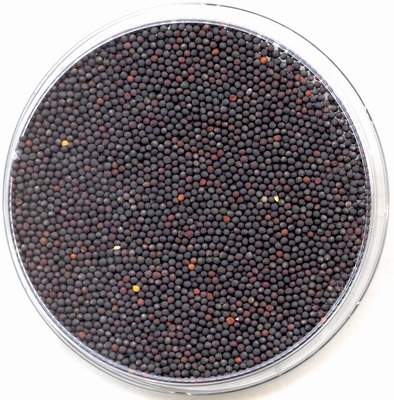 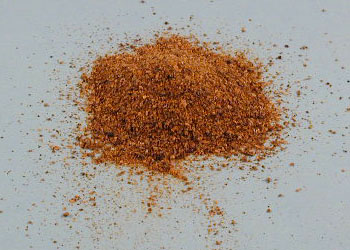 Other Oilseed Meals
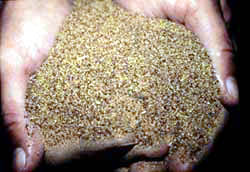 Safflower meal

Grown in PNW -- also has
 been used for silage
Need to be cautious 
about the type as CP 
will vary -- varying amounts
of hull and trash; most will 
contain a fair amount of 
fiber (hulls) and be lower 
in energy and CP (24%), 
also low in Ca & P
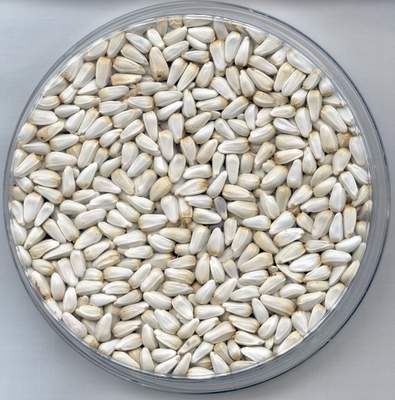 Linseed Meal- flaxseed

CP lower 35% - usually higher in Se (soils where grown)

Poor AA balance (low Lys); not used for monogastrics
 
Found in Dakotas, Minnesota and Montana

Horse owners may like it for improved hair coat
Usually costs more, too!
Linseed
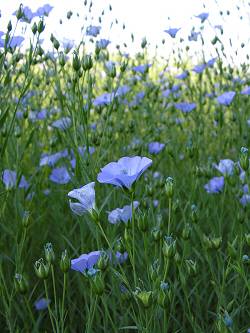 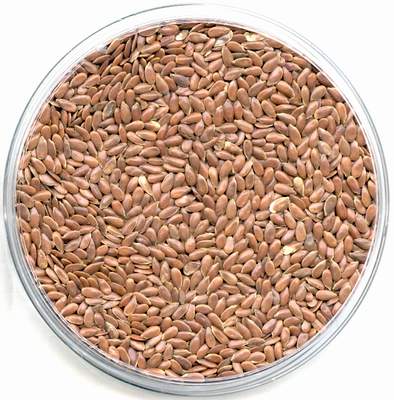 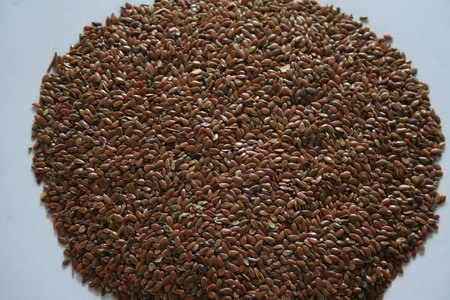 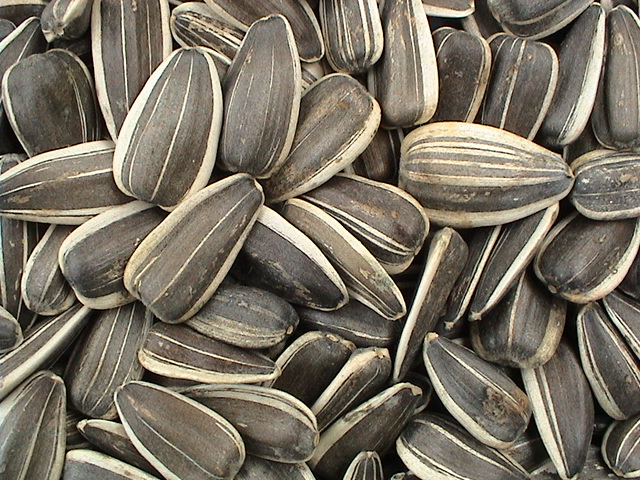 Sunflower
- Cooler, drier climate
- If de-hulled:  ~50% CP
- Low in Lys
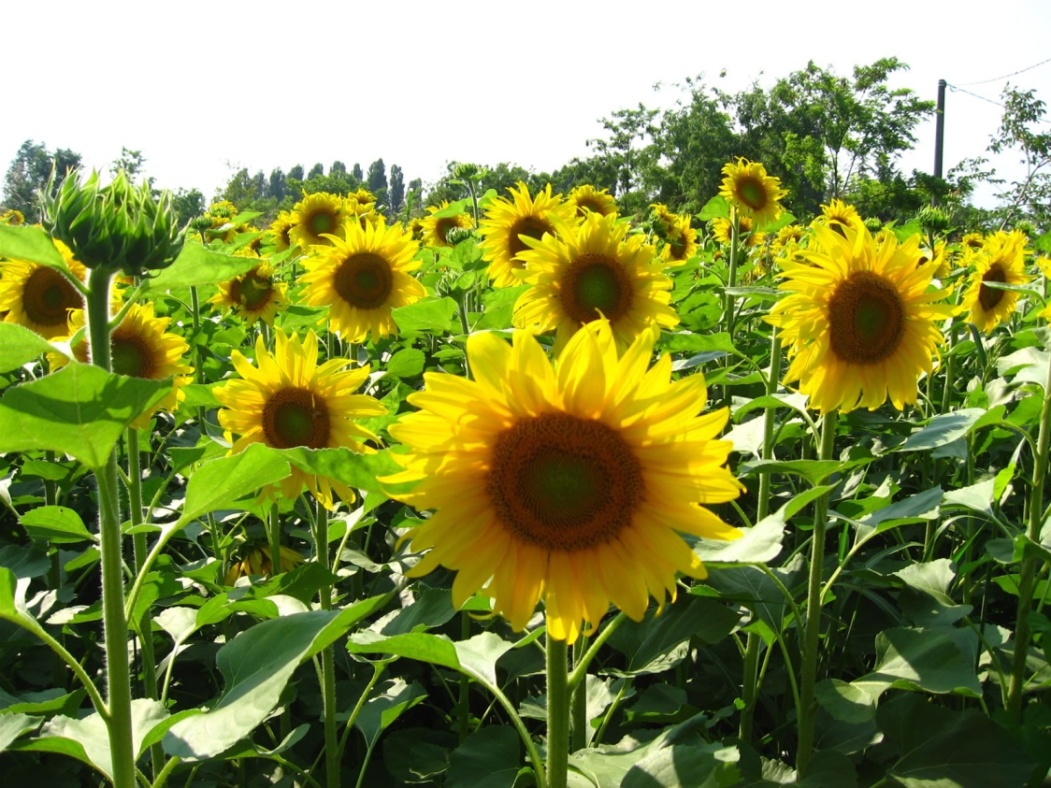 - Common SFM: high fiber (restriction in monogastric animals)
Other Oilseed Meals
Peanut meal: expensive; CP ~ 41-50% 
    0.6-0.8% P; 0.13% Ca; 
    low Met; Lys; Trp 
Sesame meal: not a cool season product 
   CP ~ 37-45%; 2.3% Ca; 1.4% P; 
   high Met; Arg; 
   watch for oxalic acid
Corn productsDistillers Grains and Brewers Grains
Primarily corn residue for alcohol fermentation (gasohol) or barley (beverage alcohol)
27% protein; good BP protein but may be lysine deficient
distillers grain have much more energy than brewers grains -- 2.0 vs 1.5 Mcal of NEl per kg (44% NDF)
whole stillage  = 7% DM
DM can be screened/ centrifuged and /or heat dried (DDG)
liquid = thin stillage = water and yeast cells
can be dried (degradable protein)
added back to DDG to make DDG + solubles

these fermented by-products may have some B-vitamin value

***** if purchasing/feeding, know what the DM content is
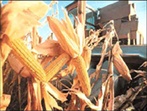 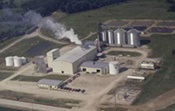 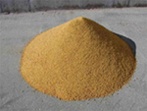 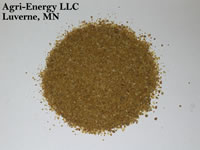 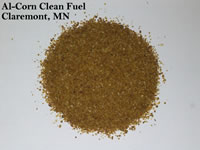 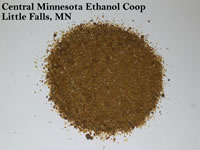 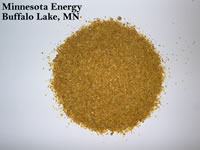 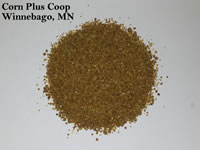 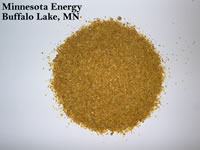 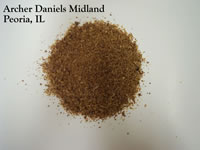 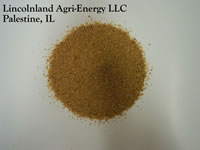 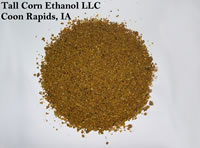 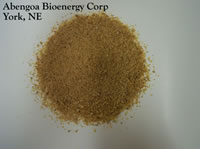 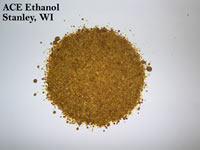 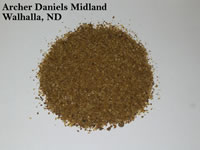 Other Plant Protein Ingredients
Cull peas and Beans

Low in S-containing AA

Trypsin inhibitor

Product may vary -- contain differing amounts of trash, weed seeds, etc  *** sample it and know what the protein content is
Animal By-Products
Meat byproducts (e.g., meat meal; tankage; blood meal; meat & bone meal)
Poultry byproducts (e.g., meat meal; feather meal; blood meal)
Dairy byproducts (e.g., skim milk; whey)
Marine byproducts (e.g., fish meal; shrimp/crab meal; fish solubles)
Animal wastes (e.g., poultry manure)
Animal By-Products
In general, most contain a balance of nutrients and most are bypass protein
FDA now restricts/prohibits feeding of ruminant byproducts (except blood meal and tallow) to other ruminants; because of the BSE scare from northern Europe, Japan, Canada and now the US

Meat meal and meat and bone meal 
Tankage
dead animal rendering plant
meat packing plant -- carcass trimmings, inedible offal, condemned carcasses and body parts, bone
Products are steamed and dried
bypass protein
about 55% protein
should be included at no more than 5% of the diet
Animal By-Products
Meat meal and meat and bone meal, continued
Ca and P are in good supply especially with bone 

Fat content keeps energy value high (about 10% EE)

Future of meat meal and meat and bone meal are uncertain – stay informed!
Animal By-Products
Blood meal – most recently regulated by FDA as ruminant feed
Coagulated, flash dried (bypass protein)
90+% protein
Excellent AA balance
Unpalatable -- restrict to less than 5% of diet

Porcine plasma
For young pigs; often in creep feeds
Good protein levels and may have immunology benefits
Spray Drier
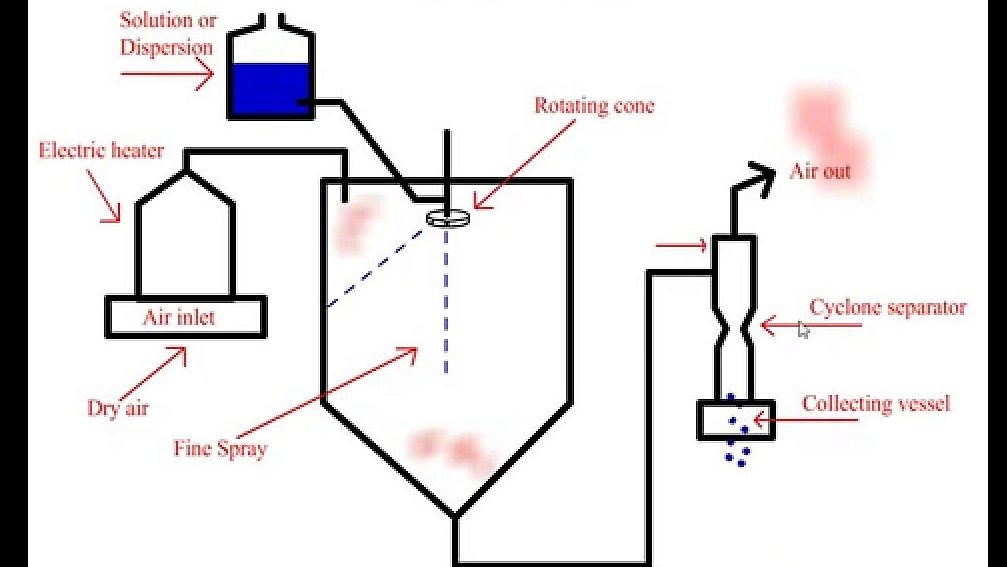 Animal By-Products
Fish meal
Whole or cut fish

discarded fish

some caught just for making meal -- anchovy, menhaden

dried and ground -- by pass protein

50 - 60% protein

good AA, good Ca, P
Animal By-Products
Poultry waste
Poultry litter -- mostly NPN for ruminants
Arkansas and throughout the SE
Fiber content
Processing; contaminations
Single cell proteins
Photosynthetic (e.g., algae)
Non-photosynthetic (e.g., Bacteria; yeast)

Bacteria, yeast
Culture these on biomass of all kinds:  crop residue, petroleum by-products, wood, animal waste;  then harvest the bugs
Highly digestible in swine
Somewhat methionine deficient
High concentrations of RNA
Palatability ?
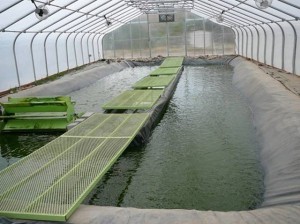 Algae
 		  Soy 		Algae*
	Protein   44%   	55%
          Lipids 	     2% 	18%
Carbohydrates  39% 	15%
	  Ash 	    15% 	12%

*Chlorella Vulgaris





http://www.alltech.com/future-of-farming/algae-the-growth-platform
Non-Protein Nitrogen
Urea, biuret, amino acids, ammonium phosphate
Urea:
Cheap and convenient in self feeders

1 lb urea + 6 lb of grain = 7 lb of SBM
may need a S source to provide the microbes for producing S-containing amino acids
9 parts urea:  1 part ammonium sulfate

Should contribute no more than 30% of dietary N
Maximum of 1.5% urea of total diet DM
Very effective in combination with escape protein (RUP)
Non-Protein Nitrogen: Examples
Non-Protein Nitrogen: mode of action
NPN		      NH3 + CO2
CHO			VFAs + Keto-acids (C skeleton)
HN3 + Keto-acids		   Microbial AA
Microbial AA		    Microbial proteins
Microbial proteins			Free AA
Free AA			   body metabolism
urease
rumen microbes
rumen microbes
rumen microbes
abomasal digestion
SI digestion/absorption
Non-Protein Nitrogen
Urea, continued:
Manage to prevent urea toxicity -- avoid the "ammonia peak“
1.2% urea in the total diet is plenty
to spread out the peak would probably make for better N utilization -- bacteria incorporate it more completely
would also prevent toxicity

Symptoms of toxicity:  convulsions, salivate, quiver, die

What to do if have toxicity:  infuse acid (50% vinegar solution) to prevent ammonia absorption
Non-Protein Nitrogen
Liquid supplements and lick blocks
Fortified molasses and other liquid carriers
Until recently could just have water soluble ingredients, such as urea
Can now suspend most kinds of feeds -- approach equivalency of dry supplements:  SBM, CSM, BM, minerals, vitamins, additives
use of suspending agents:  clay, xantham gum, xylan

Industry now uses this technology for two types of products:
semisolid blocks or large tubs for use as a range supplement; can contain NPN and/or natural protein and all of the necessary minerals and vitamins
“complete” liquid supplements to add to TMR’s for beef feedlot and dairy, as well as for pasture/range supplement in “lick tanks”